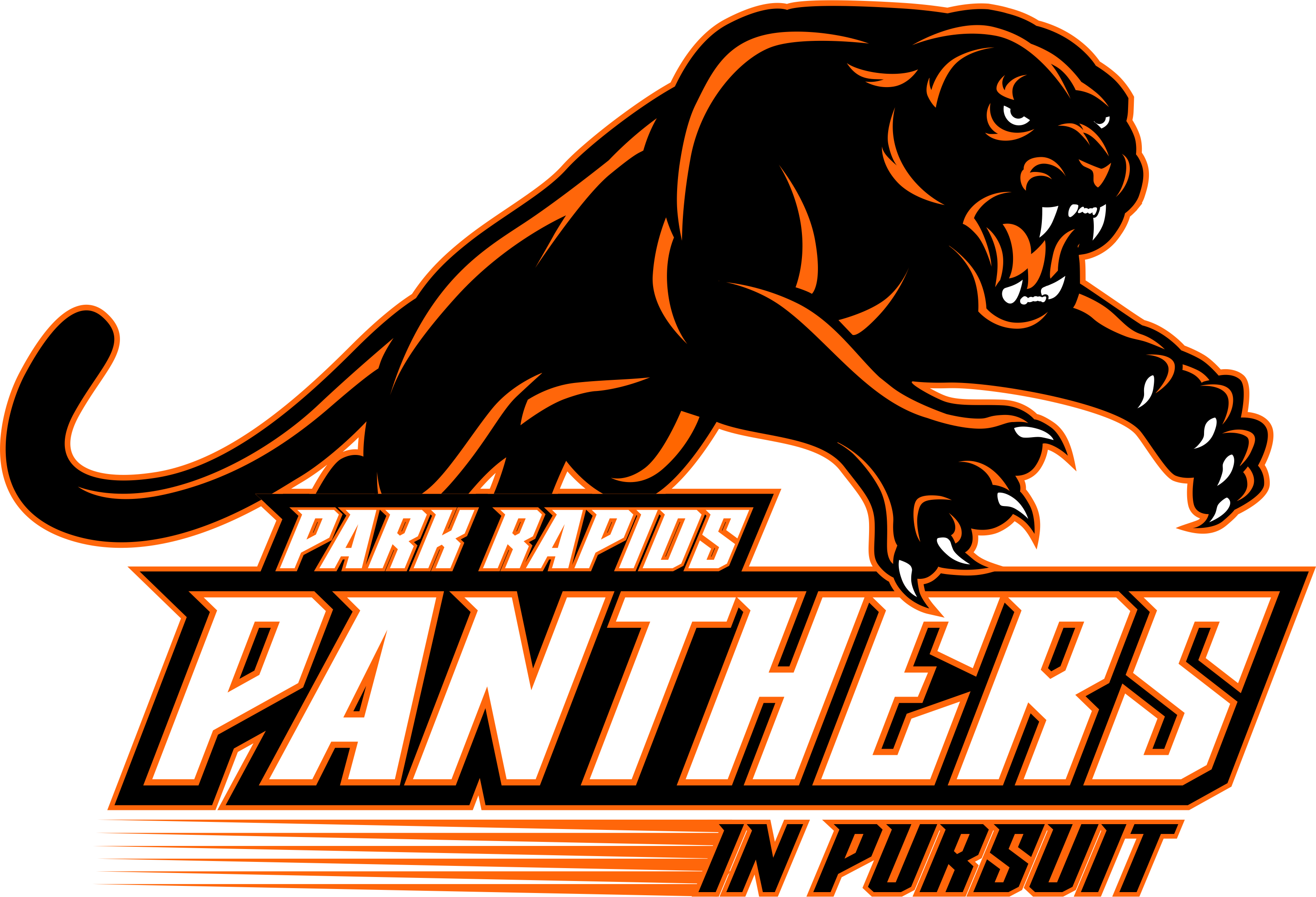 Board Update 
May 1st, 2023
Park Rapids Additions and Renovations
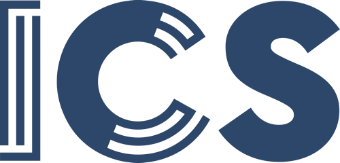 PARK RAPIDS PUBLIC SCHOOLS
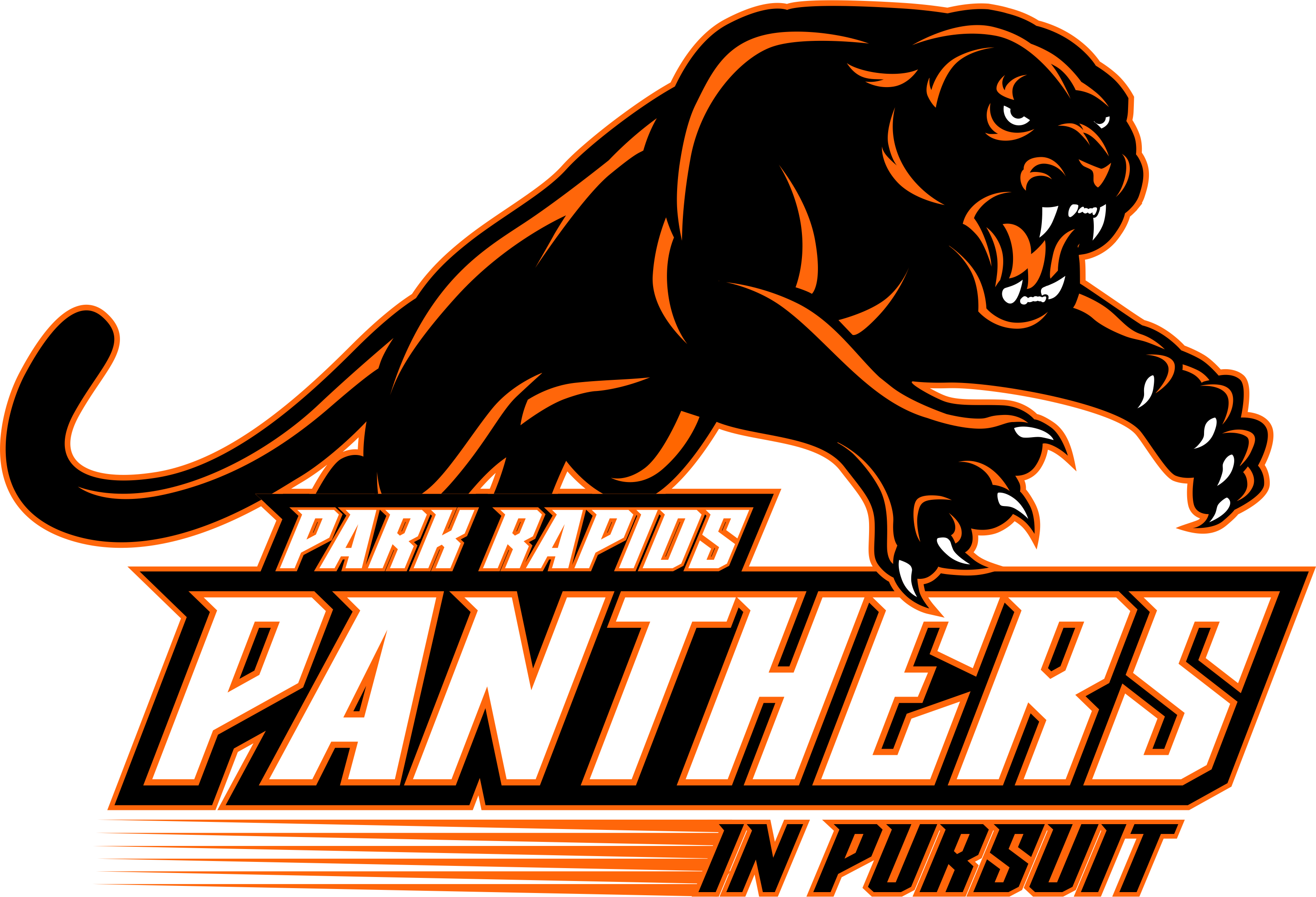 What’s Been Done?
High School Improvements 
Contracts have been issued
Planning / Scheduling
Received CUP from the City
Nearly completed w/ State Plan Review
State Plumbing Plan Review was Completed
Commenced Interior Site Selective Demo at Frank White
Commenced Pre-Installation Meetings  
Preparing for Construction!
Park Rapids Additions and Renovations
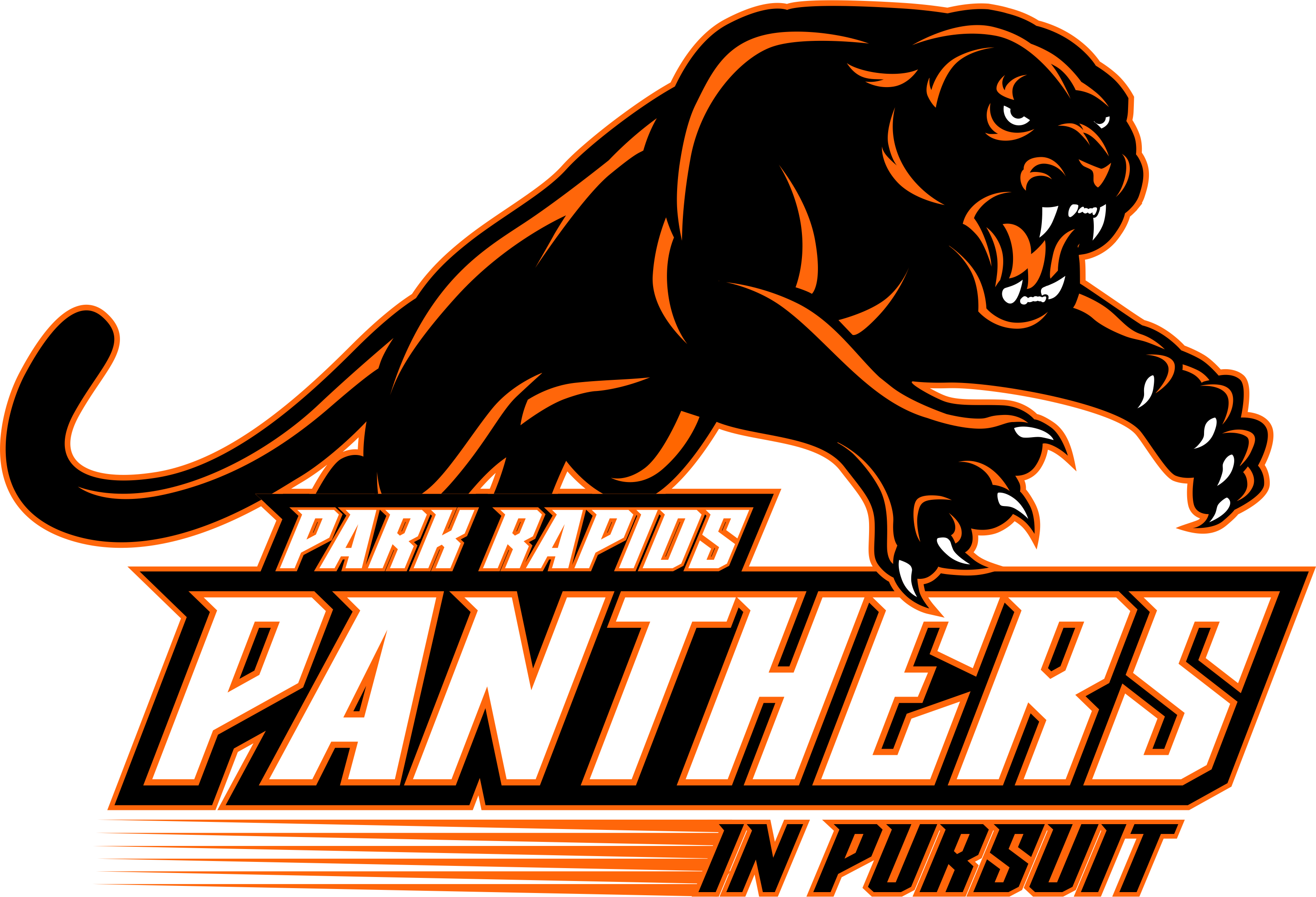 What’s Been Done?
Century Site Improvements
Contracts have been issued
Planning / Scheduling
Received the CUP from the City
State Plumbing Plan Review Complete
Playground Equipment Has Been Delivered
Preparing for Construction!
Park Rapids Additions and Renovations
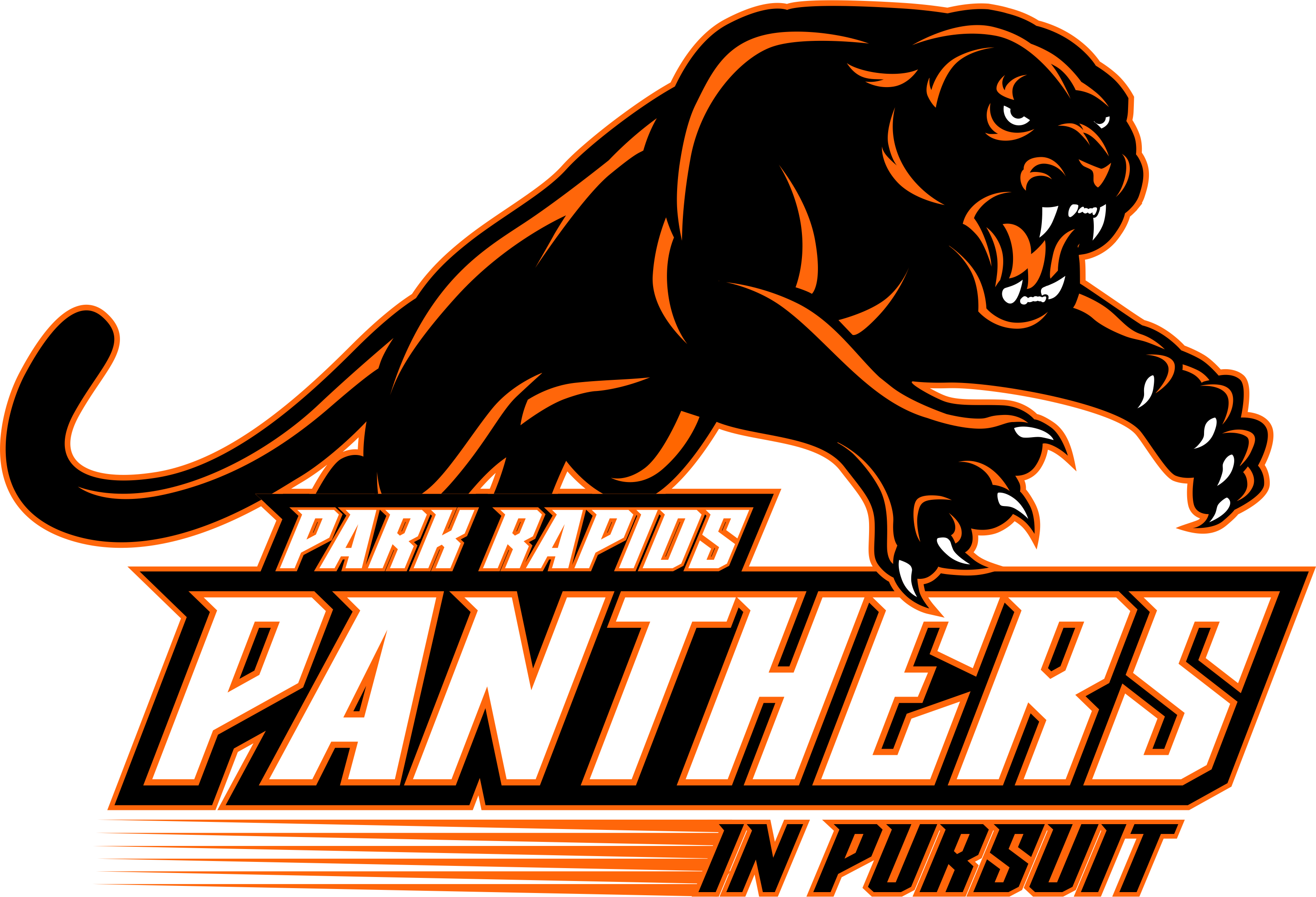 What’s Been Done?
Bus Garage
Contracts have been issued
Planning / Scheduling
Received the CUP from the City
Currently in State Plumbing Plan Review
Currently in State Building Plan Review
Metal Building Has Been Ordered
Preparing for Construction!
Park Rapids Additions and Renovations
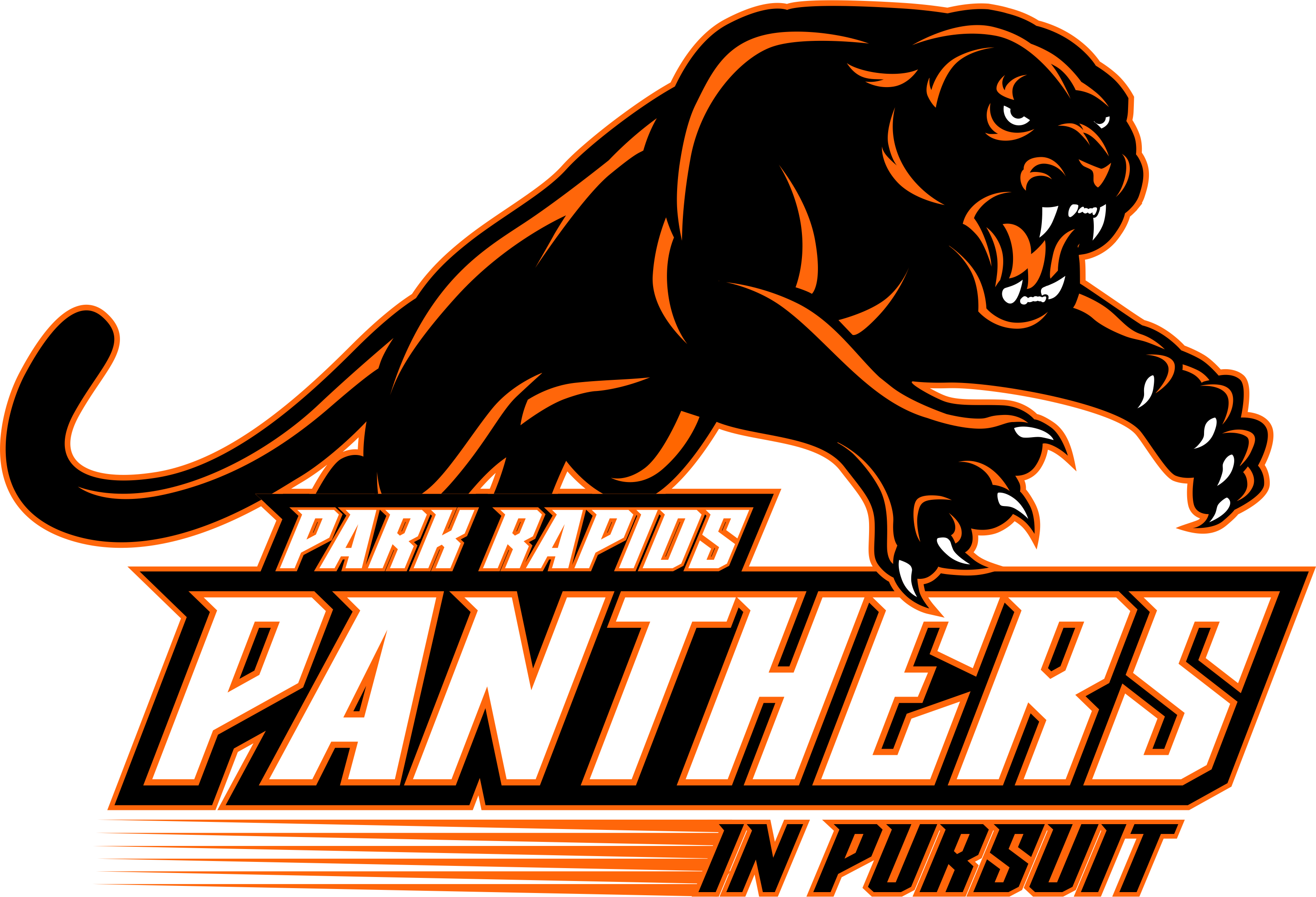 What’s Been Done?
Elementary Renovations 
Currently in the Design Development Phase to be bid in December
Park Rapids Additions and Renovations
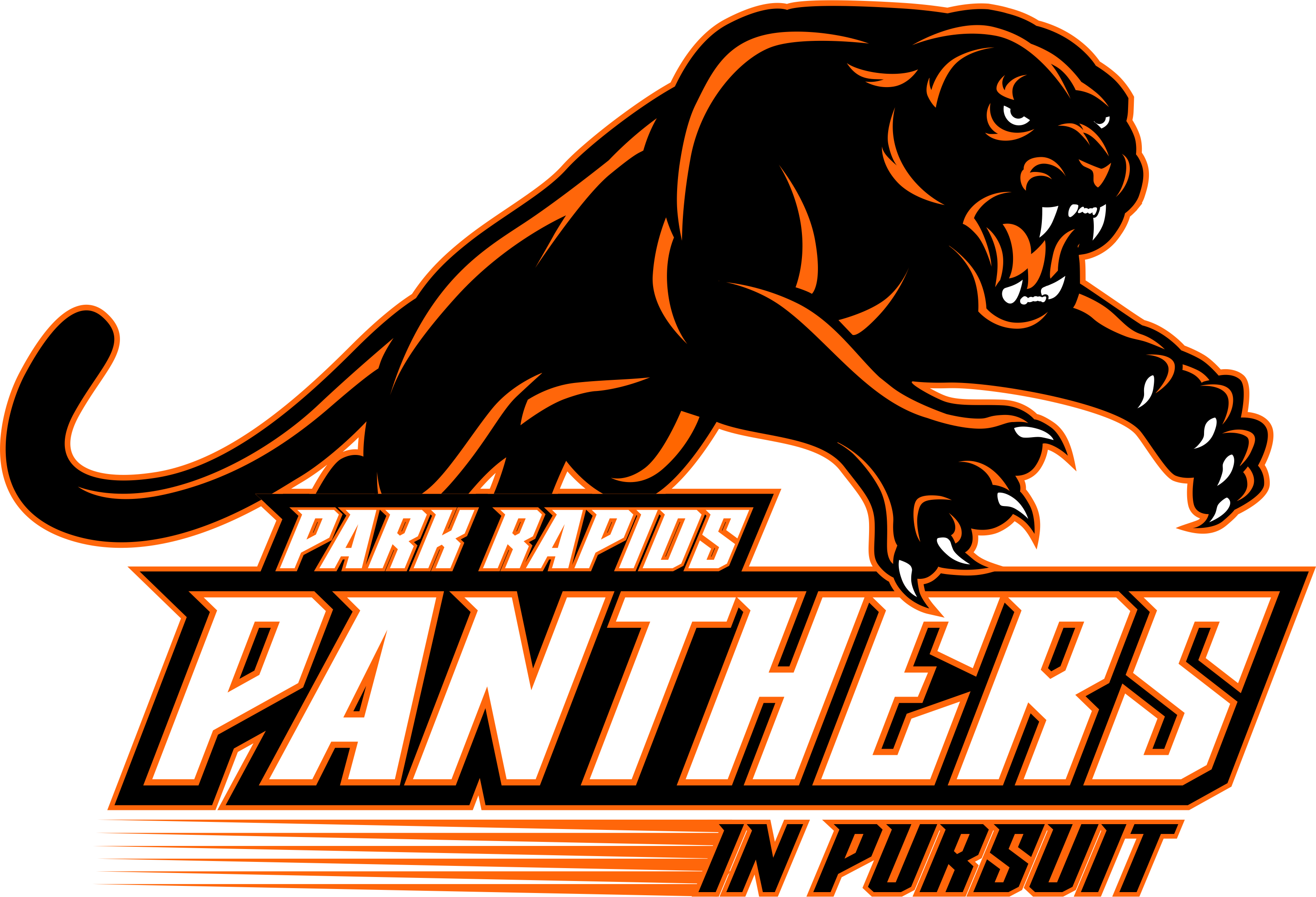 Upcoming
Design Development Documents at Century Renovations
Planning for Construction!
Park Rapids Additions and Renovations
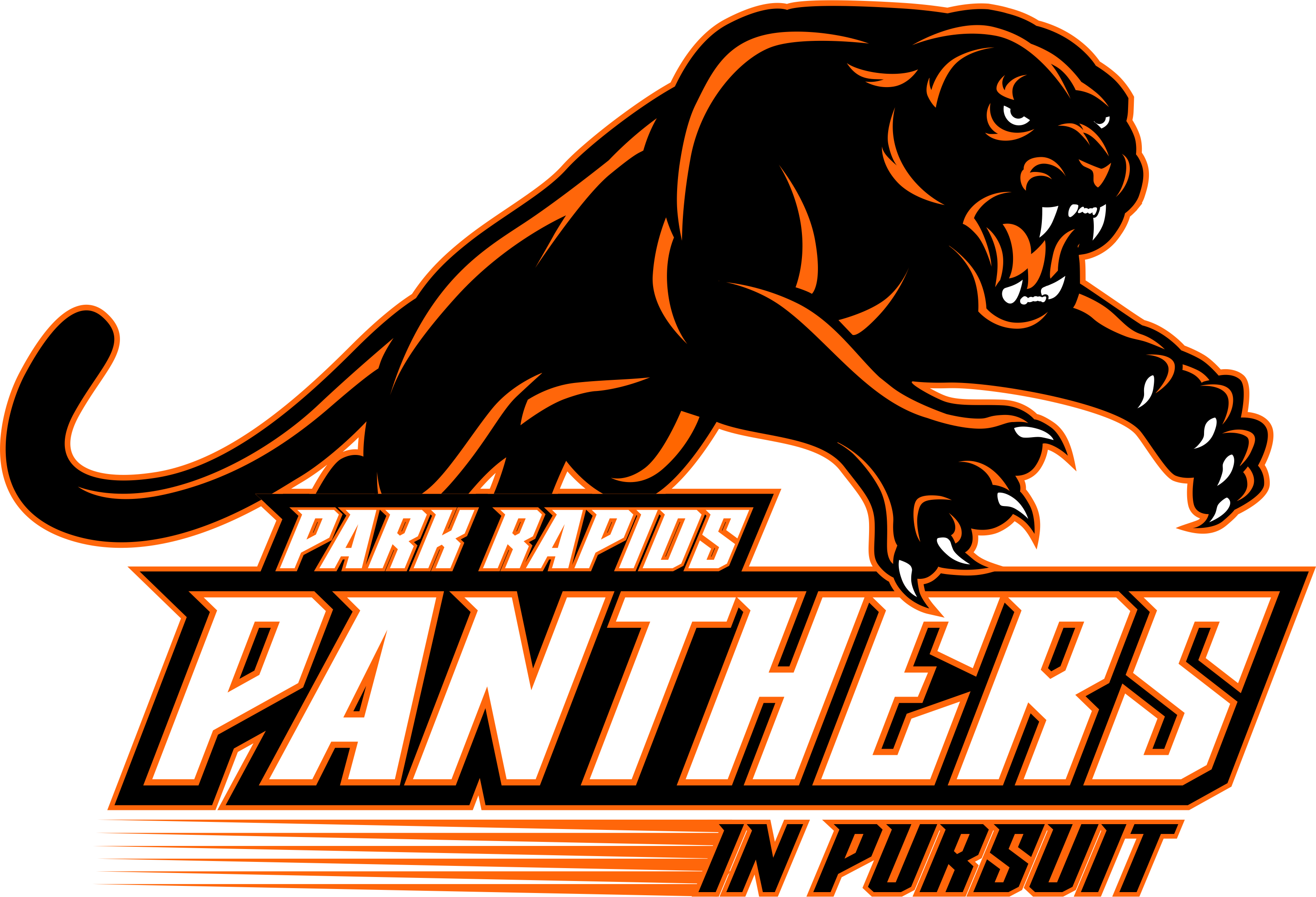 Overall Schedule
Bus Garage – Summer of ’23 w/ Substantial Completion Early February of ‘24
Elementary Parent Pick-up / Drop-off – Summer of ‘23
Elementary Renovations – Summer of ‘24
Secondary Additions – Commence Summer of ‘23 – Complete August of ’24
Secondary Additions (ALC/Trans./Kitchen) – Commence Summer of ‘24 and – Complete
     May of ’25 (Reference Phasing Plan)
Secondary Phase 1 Renovations – Summer of ’24 (Reference Phasing Plan)
Secondary Phase 2 Renovations – Summer of ’25 (Reference Phasing Plan)
Park Rapids Additions and Renovations
Questions?
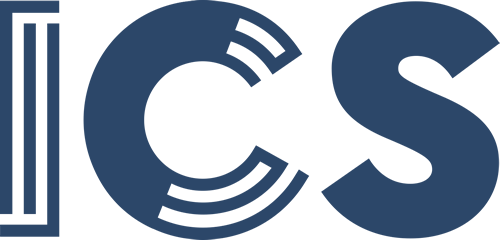